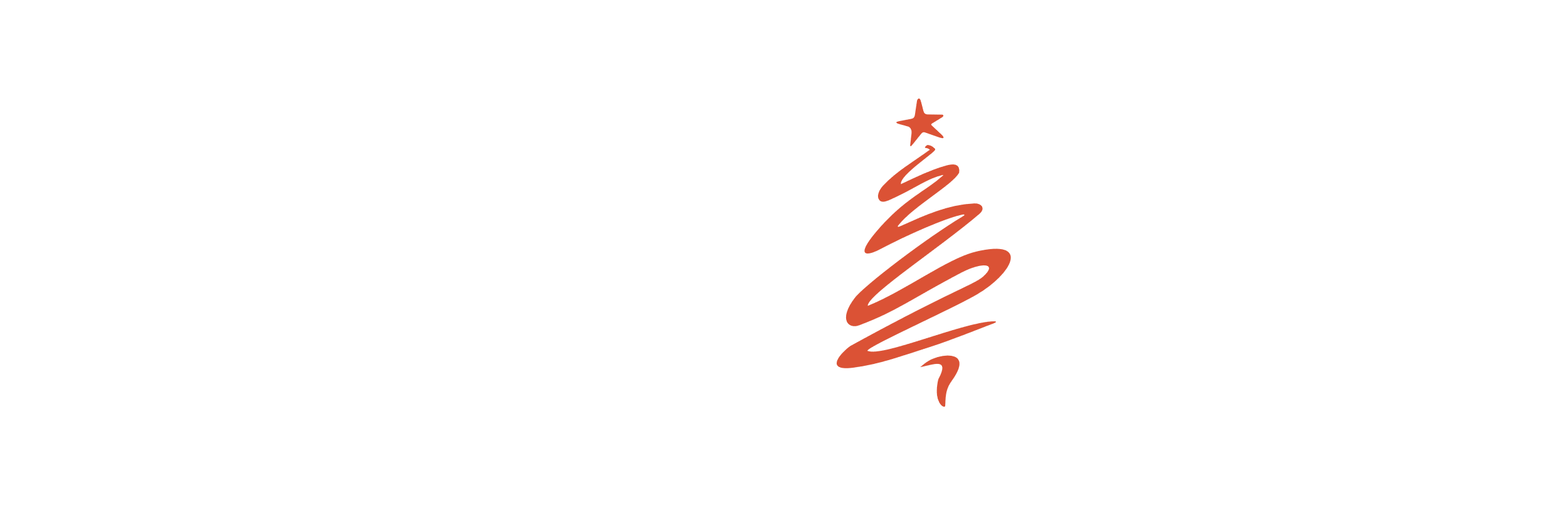 TO:
A special gift for you!
GIFT CERTIFICATE
A discount of $50 on purchasing gift item at our {Name}, {Location}
No. 100
Valid until:
AMOUNT: